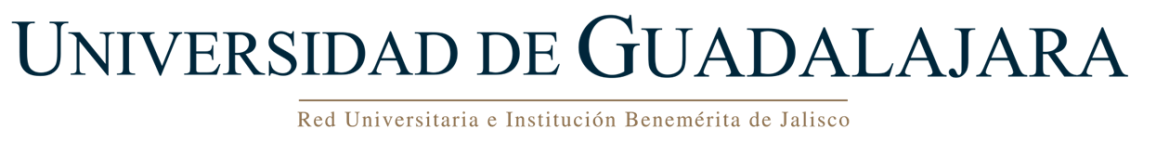 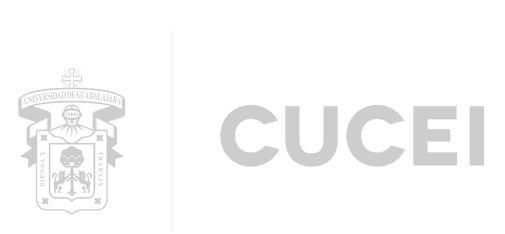 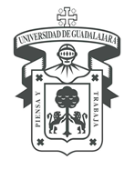 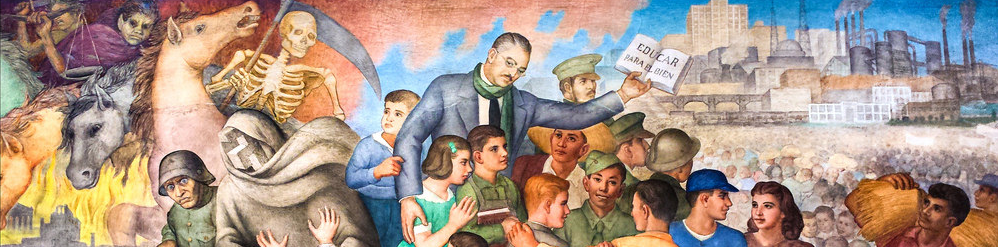 Bienvenidos
Licenciatura en ingeniería en topografía geomática
Objetivos educacionales
Marzo 2021
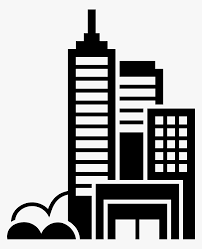 OE 1: El egresado genera insumos para proyectar, ejecutar y supervisar proyectos de infraestructura urbana, edificación vertical y horizontal, así como cualquier proyecto que se requiera de la obra civil o arquitectónica
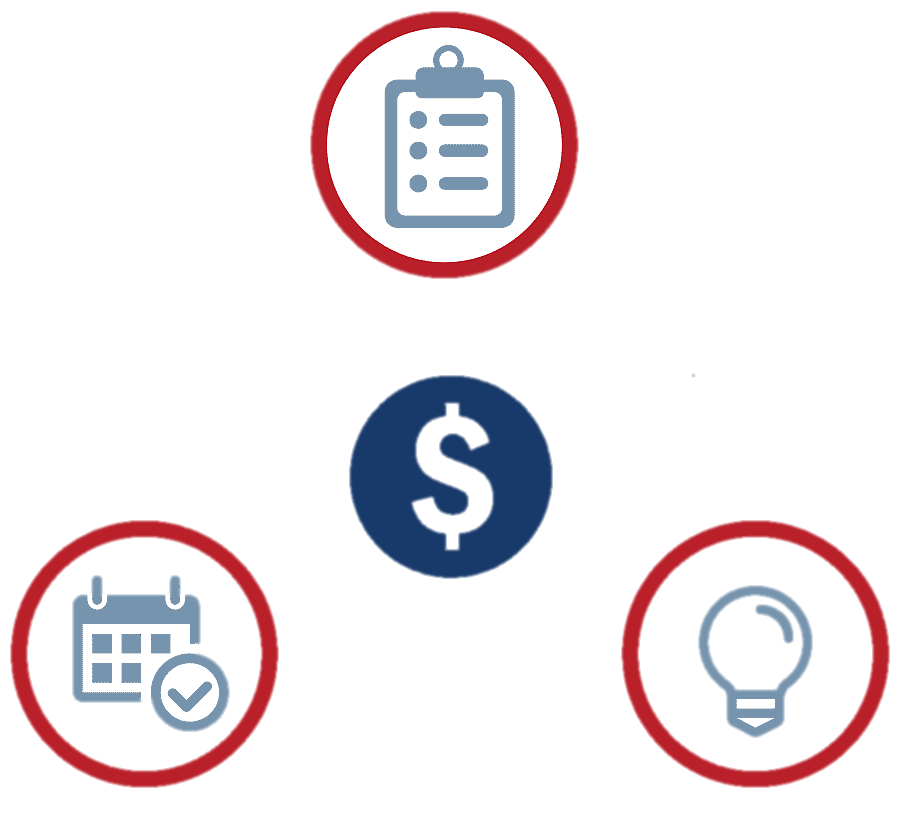 OE 2: El egresado diseña metodologías de trabajo para buscar ser eficientes dentro de sus procesos establecidos en sus áreas de trabajo, así como generar una colaboración multidisciplinar con las diversas áreas que intervienen dentro de las obras y proyectos.
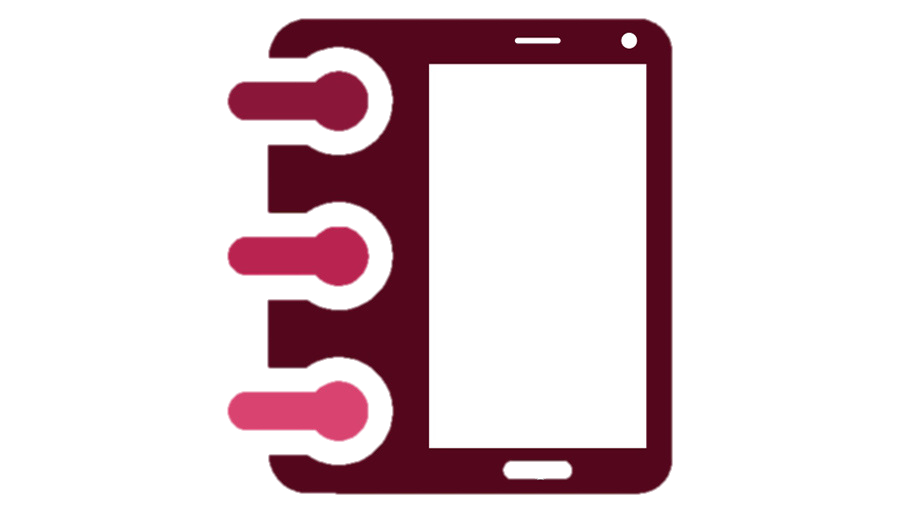 OE 3: El egresado realiza actividades de supervisión que permitan llevar un registro de gastos y justificación del mismo dentro de los proyectos donde participa a partir de registro de bitácoras y continua elaboración de reportes y avances.
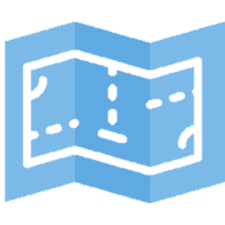 OE 4: El egresado se desarrolla dentro de áreas administrativas en las cuales analizan, crean o supervisan cartografía o informes que sirven como insumos para un procesos administrativo o jurídico.
Ubicación y localización de puntos de interés
Datos de Contacto
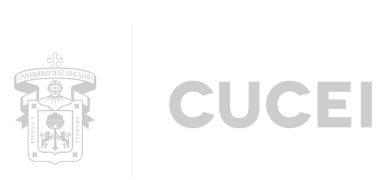 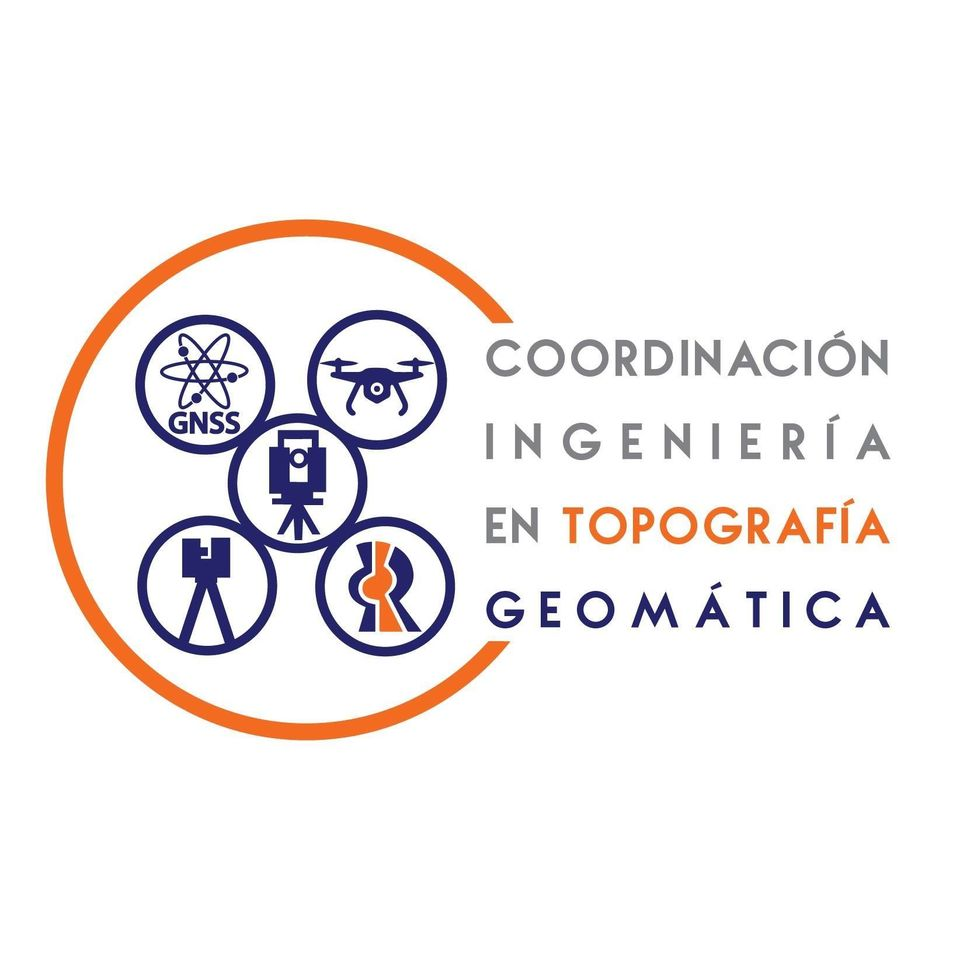 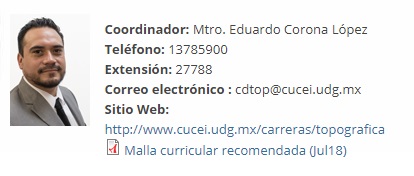 ¡MUCHAS GRACIAS!
Trabajo realizado por el comité curricular, en base a la consulta del comité consultivo del PE en Ingeniería Topográfica.
Marco de Referencia CACEI 2018
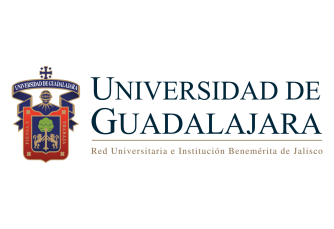 Licenciatura en Ingeniería en Topografía Geomática
Licenciatura en XXXXXXXXX 2019-B